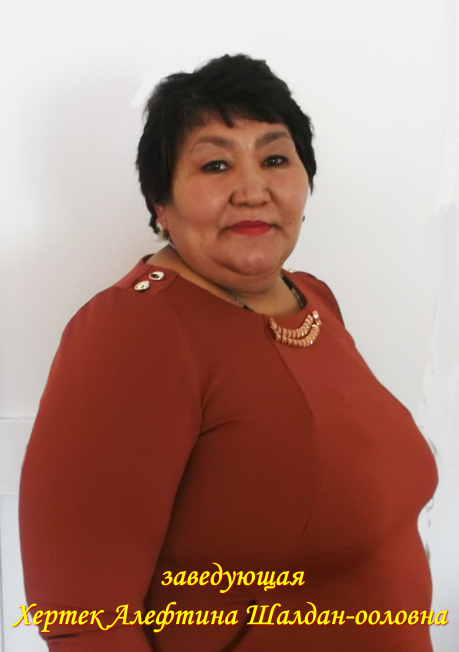 Предисловие 
Современное образование нуждается в новом типе руководителя: творчески думающим, способном созидать и саморазвиваться, владеющим современными технологиями управления, способами самостоятельного конструирования управленческого процесса в условиях конкретной практической деятельности, умением прогнозировать свой конечный результат. И, конечно же, у каждого современного руководителя должно быть досье успехов, в котором отражается все радостное, интересное и достойное из того, что происходит в его профессиональной жизни .
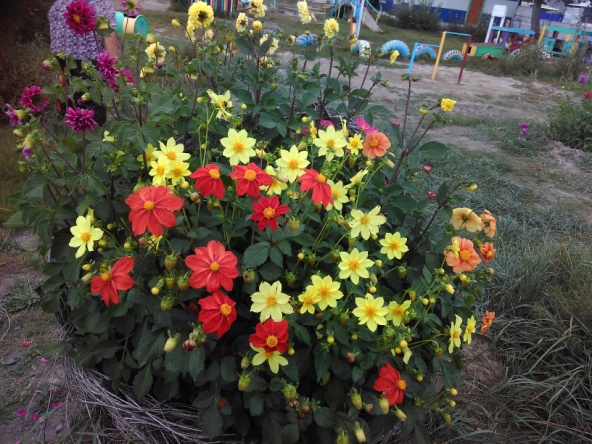 Раздел 1 
«Общие сведения о руководителе» 
Хертек Алефтина Шалдан-ооловны, заведующий МБДОУ  д/с  «Арыкчыгаш» с. Аксы-Барлык Барун-Хемчикского кожууна РТ
Дата рождения 09.01.1968г. 
Педагогический стаж- 30 год В данном учреждении – 30 лет В данной должности – 22лет 
Мой девиз: «Не я должна подчиняться работе, а работа — мне» 
Мои принципы: 
Педагог, окружённый поддержкой — способен защищать; 
Педагог, окружённый ожиданием — способен быть терпеливым; 
Педагог, окружённый похвалами — способен быть уверенным; 
Педагог, окружённый честностью — способен быть справедливым; 
Педагог, окружённый безопасностью — способен доверять; 
Педагог, окружённый одобрением — способен уважать; 
Педагог, окружённый любовью — способен любить и дарить любовь; Педагог, окружённый свободой выбора — способен отвечать за свои                решения
Профессиональный путь  
Начала свою профессиональную деятельность 01.09.1989 г. воспитателем детского сада «Арыкчыгаш» 
В 22 сентября 1997 года была назначена заведующим МБДОУ д/с «Арыкчыгаш» с. Аксы-Барлык Барун-Хемчикского кожууна РТ
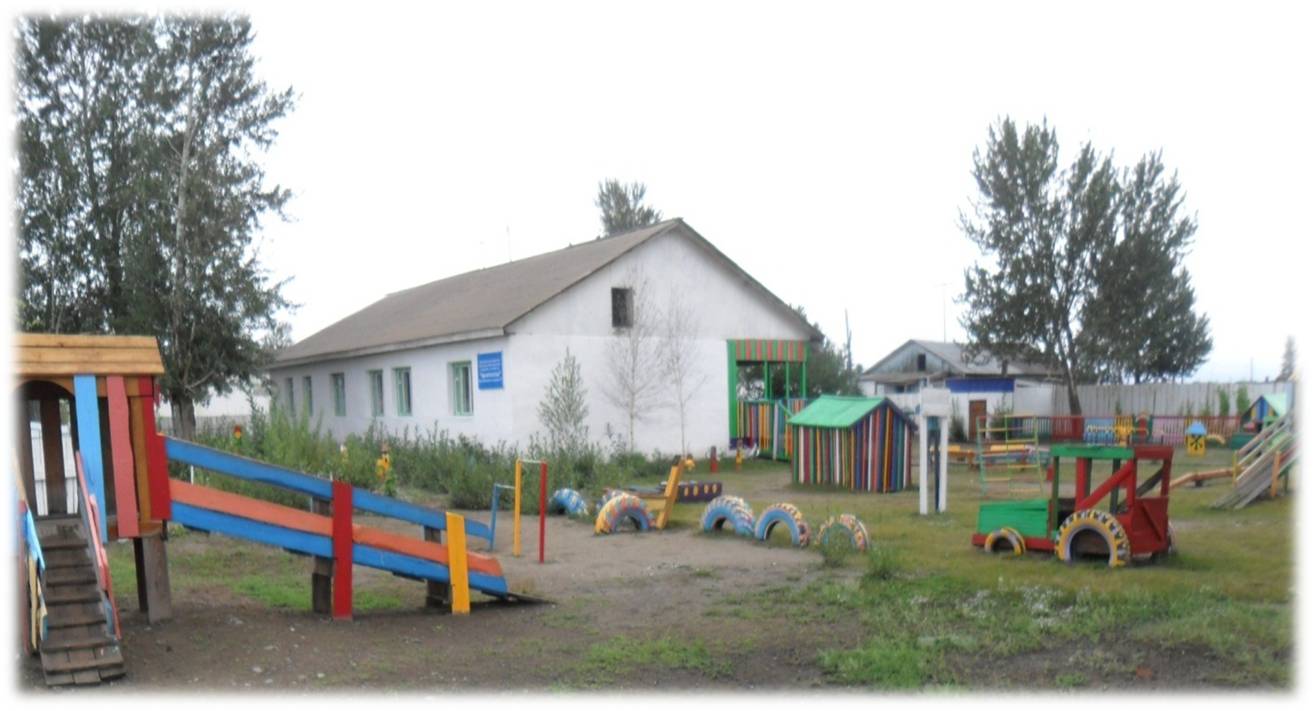 Образование 
 1991 г. Кызылское педагогическое училище по специальности «Воспитание в дошкольных учреждениях»;
Раздел 2 
«Результаты руководящей деятельности»  Проведена государственная аккредитация детского сада (действие до 25.04.2021 г.);  Проведено лицензирование на осуществление образовательной деятельности (лицензия № 279 от 17.11.2014г. предоставлена бессрочно);  Проведено лицензирование на осуществление медицинской деятельности (лицензия № ЛО-17-01-000338 от 28.03.2016г. предоставлена бессрочно).
В МБДОУ д/с «Арыкчыгаш» созданы благоприятные условия для здоровьесбережения, развития, обучения и воспитания детей. Предметное содержание МБДОУ д/с «Арыкчыгаш» формируется в соответствии с методическими рекомендациями «Организация развивающей предметнопространственной среды в соответствии с ФГОС ДО» и основной образовательной программой. Обновлено игровое оборудование, приобретены мягкие модули, конструкторы, игры и игрушки, ТСО. Группы оборудованы новой современной мебелью. Имеются оборудованные в соответствии с ФГОС:
А так же для обеспечения здорового образа жизни, двигательного режима, приобщения к труду и пр.: медицинский кабинет методический кабинет спортивная площадка цветники и альпийские горки
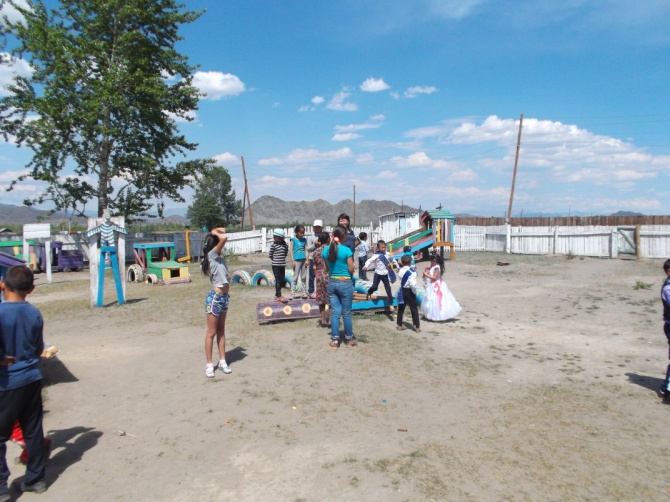 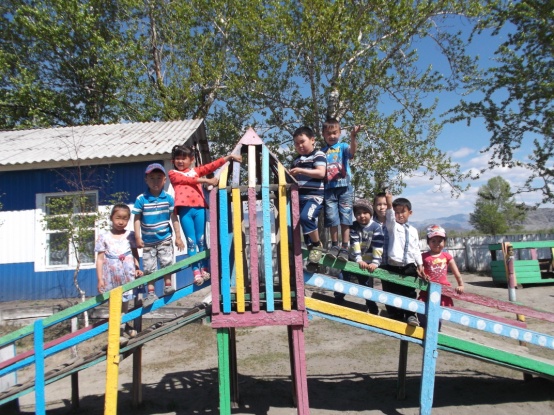 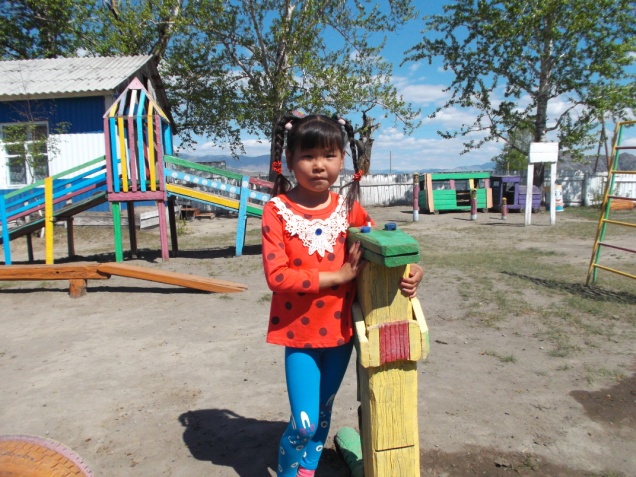 Выборы Президента России
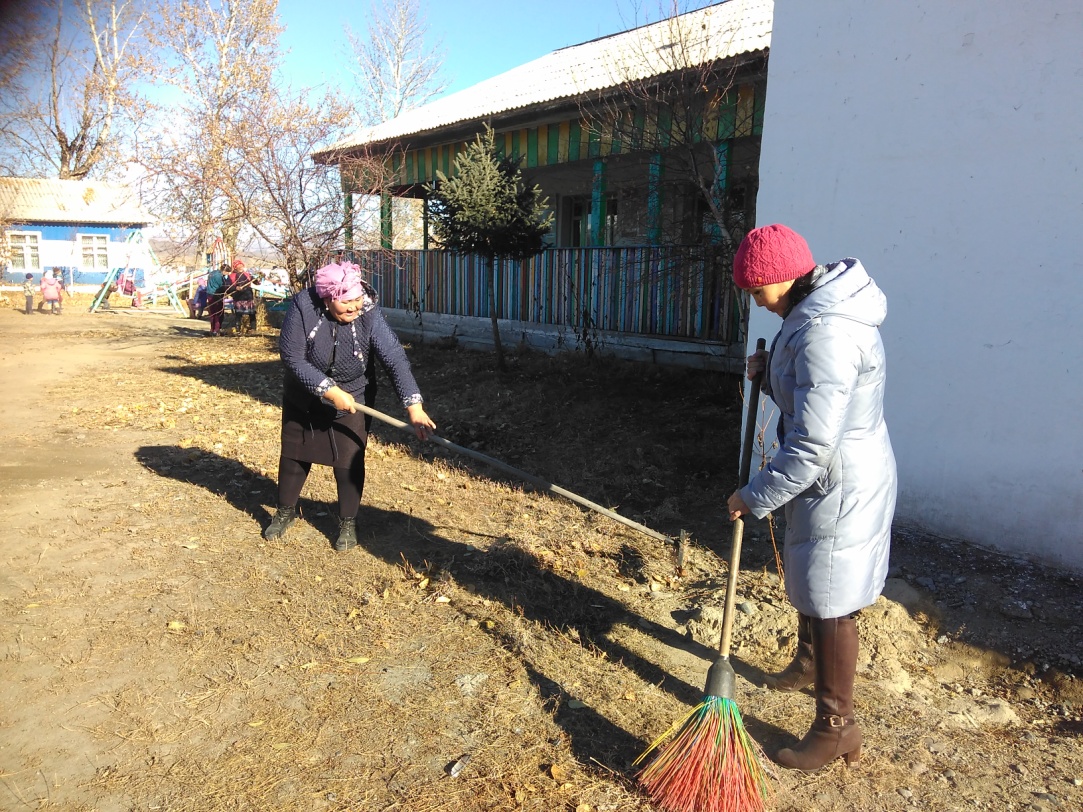 Благоустройство детского сада
Новый год!
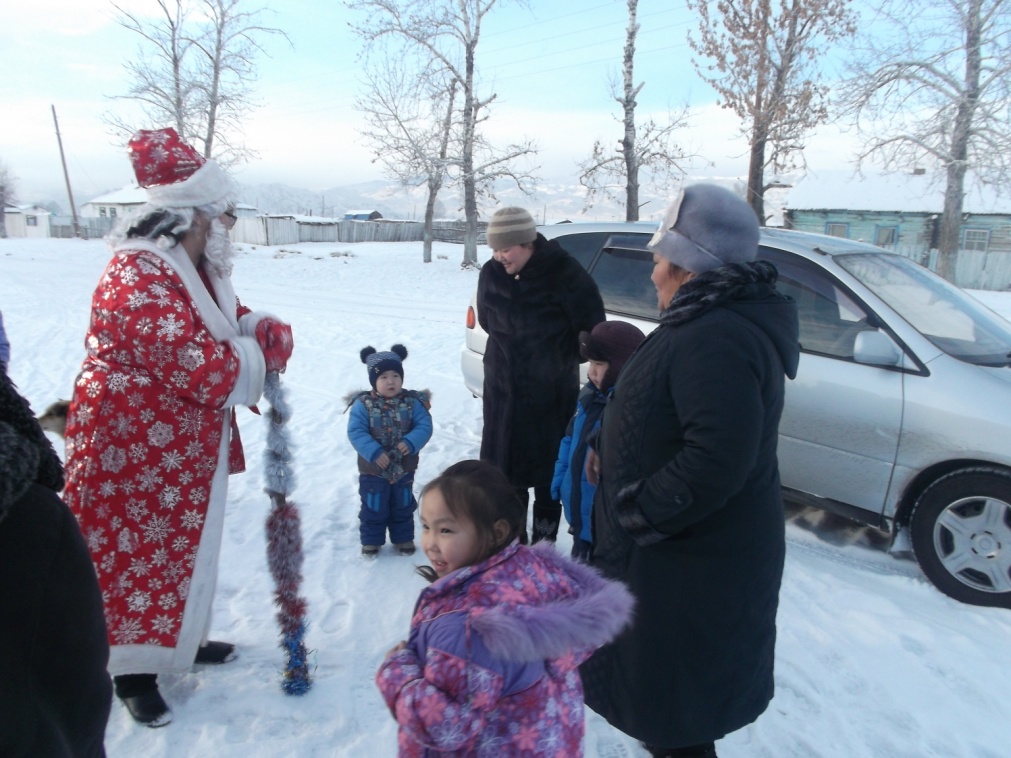 День семьи
Туристический слет
местечка «Шолбанак»
Фестиваль «Салют Победы!»
Наадым 2018
Тыва бистин оргээвис
Республиканский фестиваль народного творчества
Золотая осень
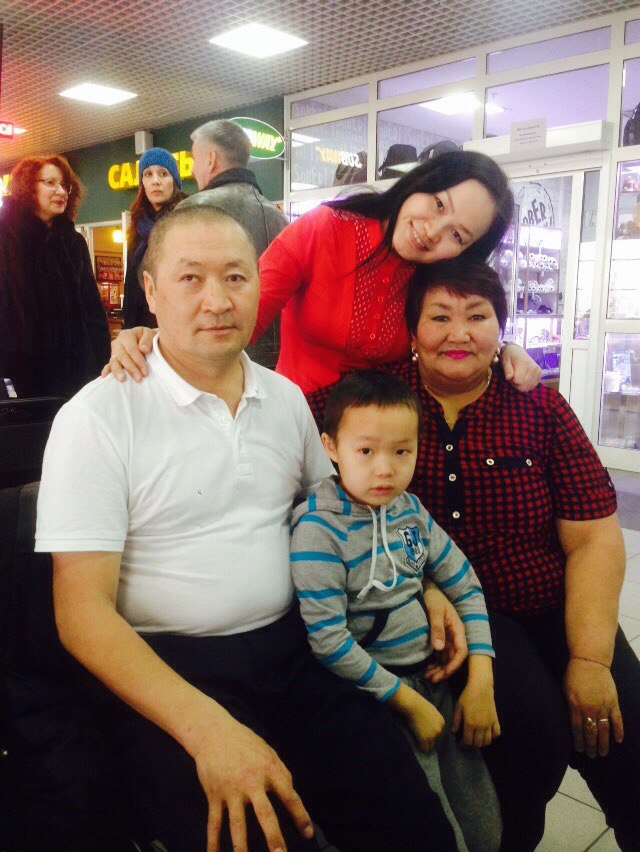 Моя семья.
В семье  шестеро  детей.
Старший  сын  Хертек  Баян  Олегович  закончил  Иркутский  Государственный  Университет- МЧС – по  специальности  пожарная  инспекция, работает  Председателем  администрации  сумона  Аксы-Барлыкский.
Чаяна  Олеговна  закончила  ИГМУ, работает врачом педиатром в детской поликлинике в Тес-Хемской кожууне.
Диана  Олеговна  закончила  Красноярский  колледж  искусств, в  настоящее  время работает преподавателем в школе искусств с.Кызыл-Мажалык ,  заочно  учится  в  5  курсе  Кемеровского  Университета  Искусств.
Хертек  Уран  Олеговна  закончила  ИГМУ, работает  врачом- педиатром в  детской  поликлинике   города  Ак-Довурака
Аяк-Хээ  Олеговна  закончила  ИрГСХА г. Иркутска по специальности инженер электросети, живет и работает в городе Кызыле.
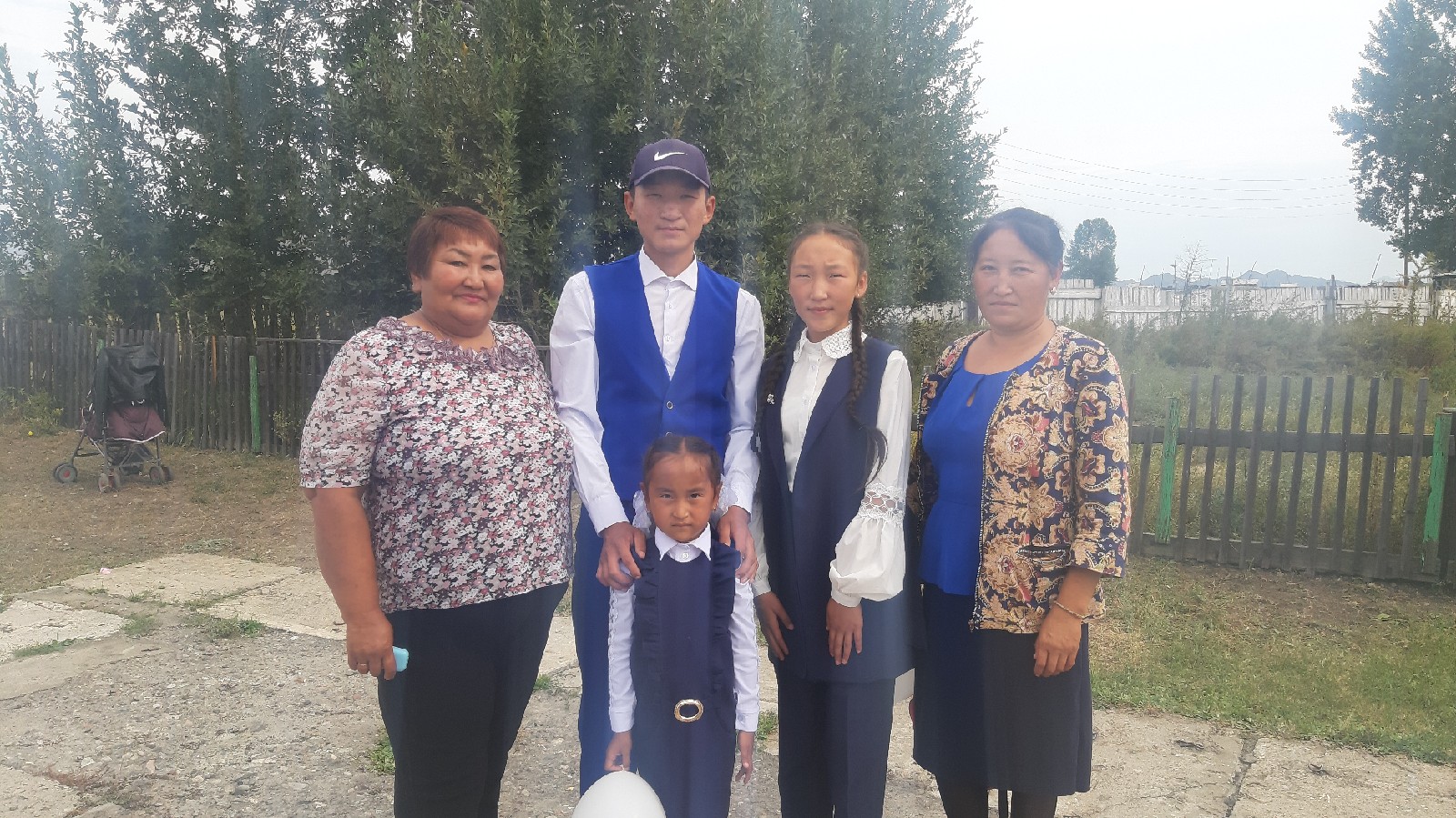 . Самый  младший  сын Амыр-Санаа  учится  в строительном техникуме г. Кызыла.
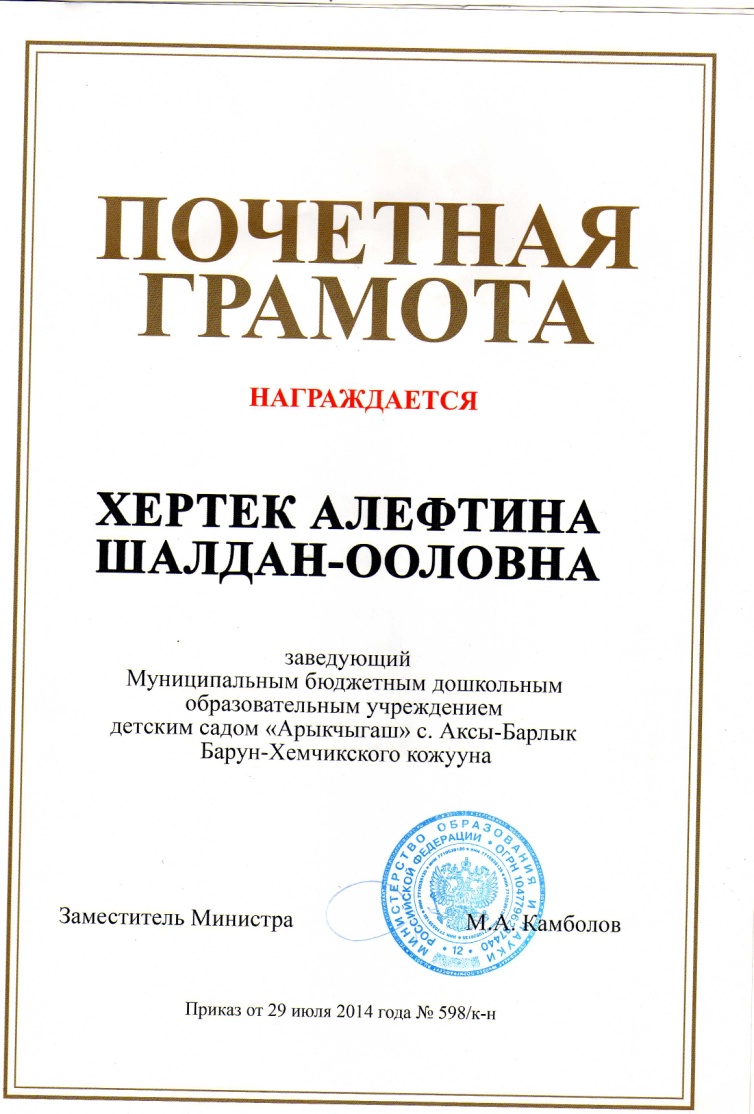 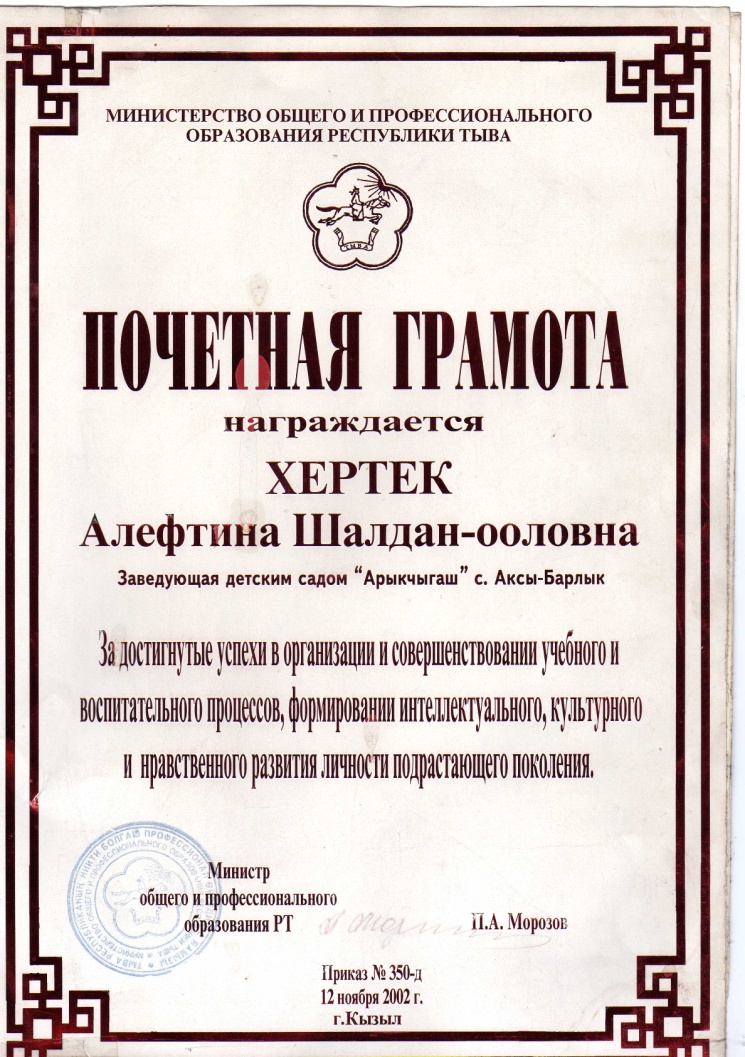 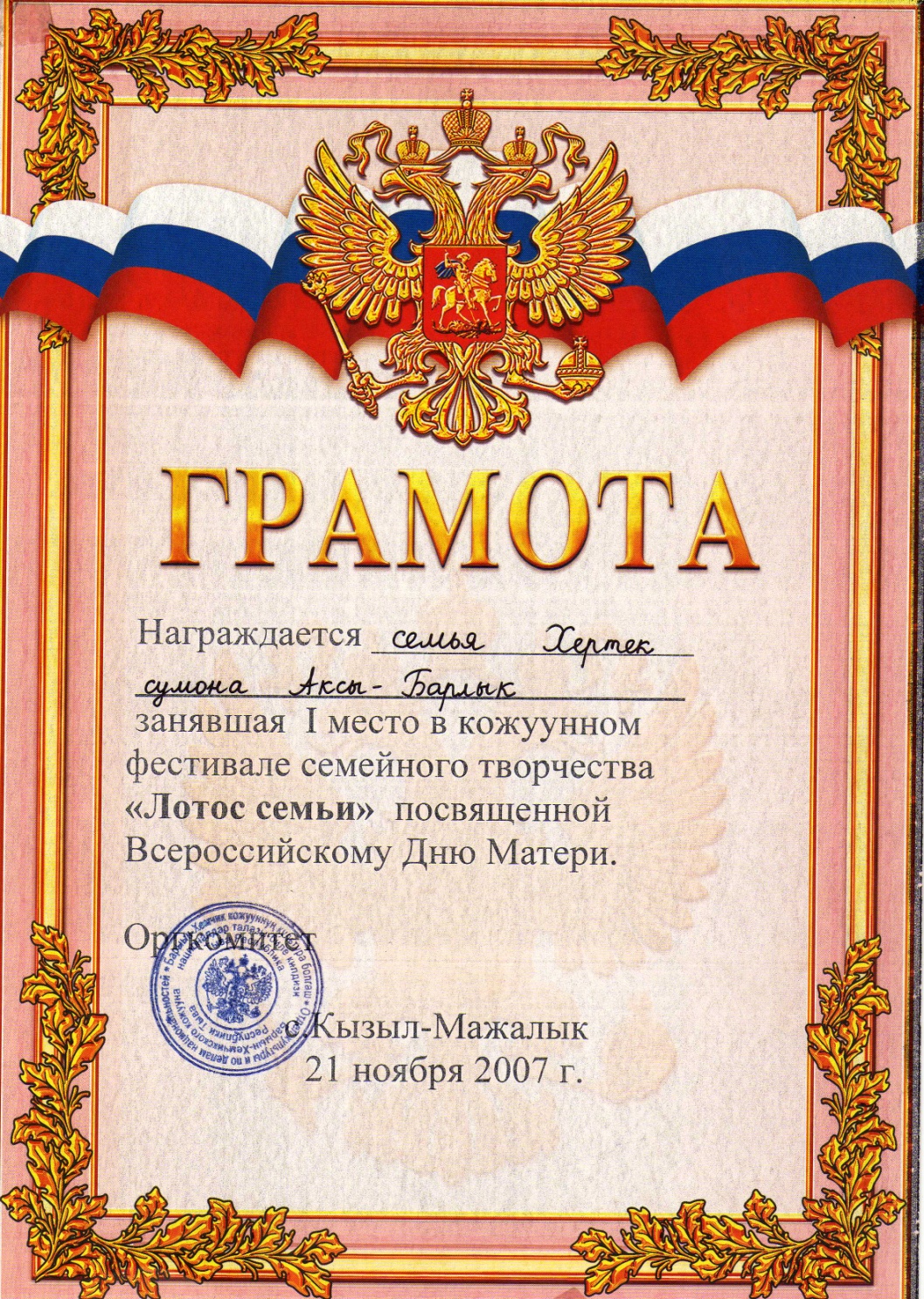 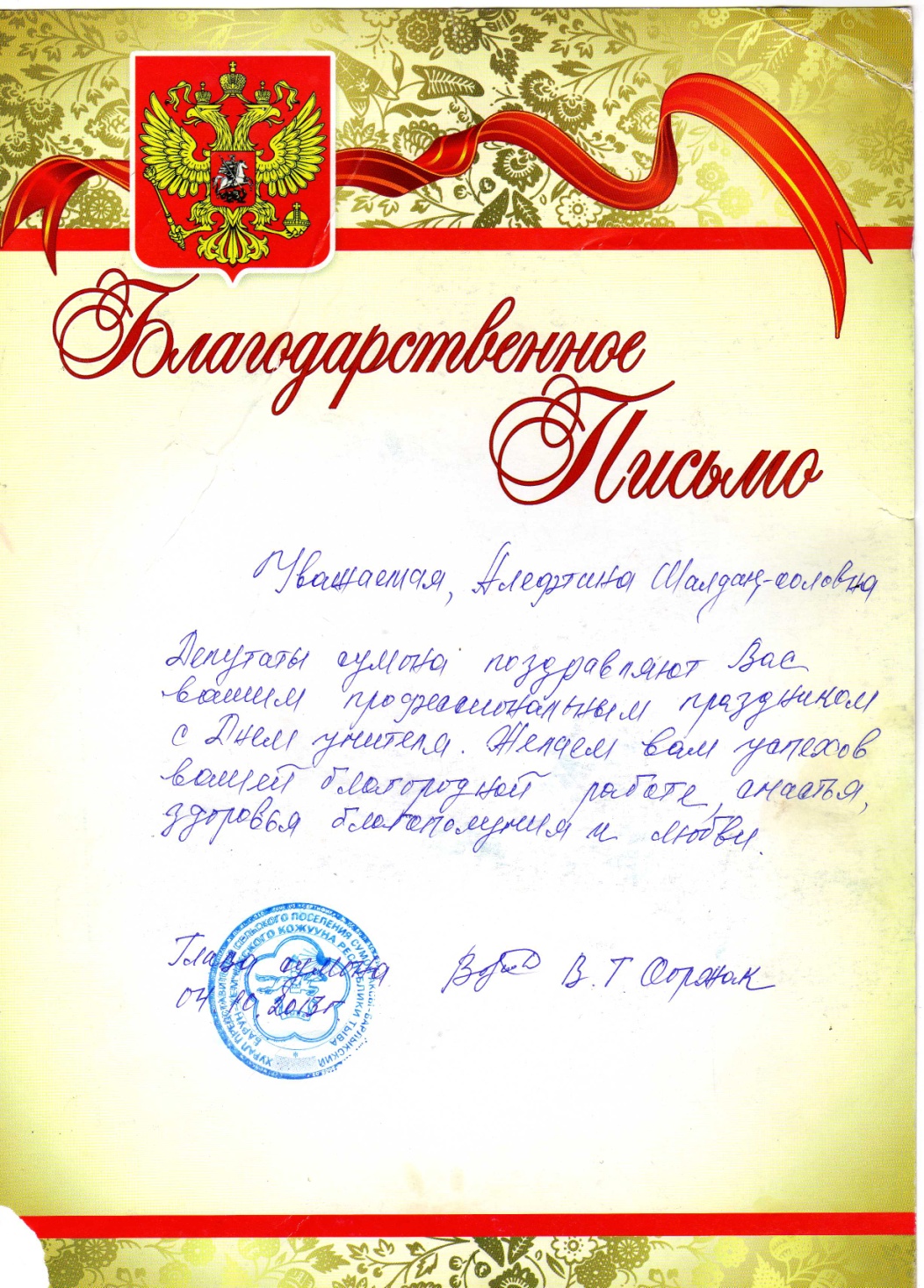 Каждый педагог – творец технологий, а их создание невозможно без творчества. Все в наших руках, поэтому их нельзя опускать!
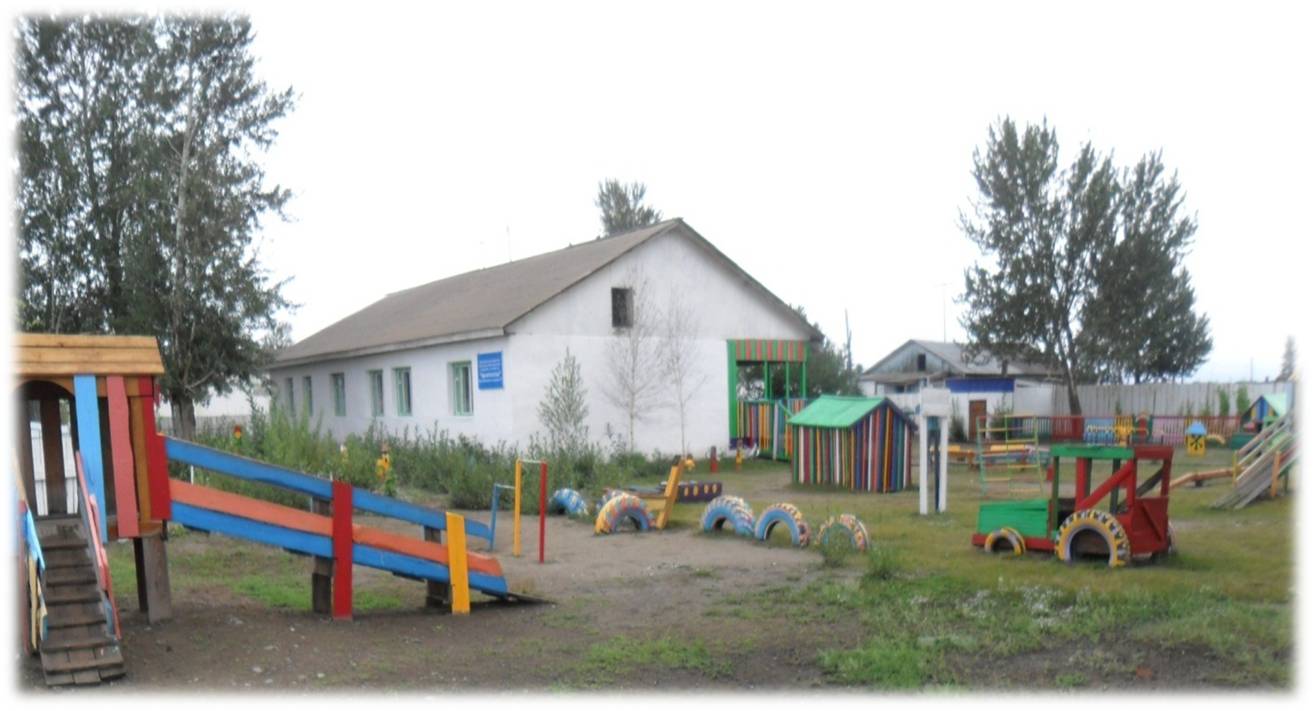 Спасибо за внимание!